Benefits Update
Group Benefit Costs and Cost-Sharing 
2010 Benchmark Data
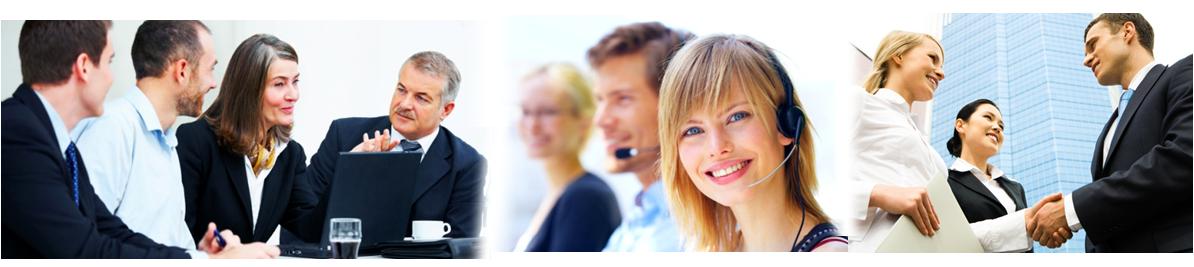 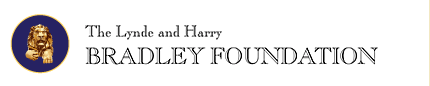 Innovation.  Dedication.  Knowledge.  Purpose.  Integrity.  Vision.  Talent.  Results.
Copyright:  BeneCo of WI, Inc.  All rights reserved 1998
Agenda
Medical Plan 
Health Savings Account
Flexible Spending Account
Dental Plan 
Health Care Reform update
Vision Plan 
Life and Disability Plans
Travel and Accident Plan
Simplified Employee Pension Plan (SEP)
403(b) Plan
Employee Assistance Plan 
Conclusion and announcements
Medical Benefit Plan
Medical Plan Administered by Anthem Blue Cross and  Blue Shield
High deductible health plan – Health Savings Account
Deductible/Co-insurance/Out of Pocket Maximums
$2,000/$4,000 in-network, $4,000/$8,000 out of network
Coinsurance 100% in-network/70% out of network
OOP maximum $3,000/$6,000 in-network $6,000/$12,000 out of network
Office Visits – deductible & coinsurance
ER/Urgent Care – deductible & coinsurance
Prescription Drugs – deductible must be met
$10/$30/$50/25% 
Once deductible is met to OOP maximum
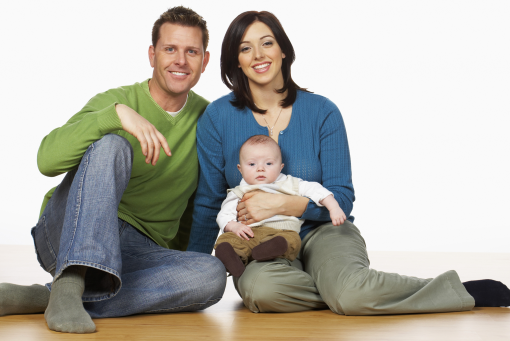 Health Savings Account
Bradley Foundation Contribution
$1,000 single
$2,000 Employee and Spouse
$2,000 Family
Employee Contribution 
$3,050 Individual maximum contribution
$6,150 Family maximum contribution
$1,000 Catch- up (Employees reaching age 55 by the end of the tax year).
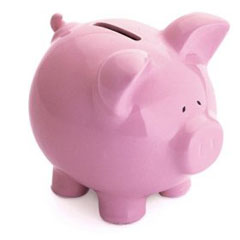 Flexible Spending Account
Plan administered by TASC
Health care reimbursement account
Employees can contribute up to $5,000 annually
Limited FSA available to those employees enrolled in an Health Savings Account (HSA).
Dependent care reimbursement account
Employees can contribute up to $5,000 annually
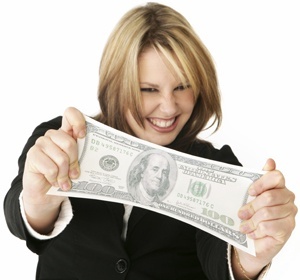 What drives insurance costs?
Insurance premiums reflect the cost of care.
Medical Inflation is increasing 15% annually.
Medical inflation is driven by underlying medical costs.
Increasing claim utilization
Aging population
Price and utilization increases in prescription drug benefits
According to drug research, the drug trend among children (age 0-19) surged 10.8% in 2009 more than triple the trend for senior citizens.
Chronic disease and lifestyle-related health problems are driving demand.
Obesity is contributing to more than a fifth of the nation’s healthcare costs.
Defensive medicine practice
Technological and medical advancements
Dental Program
Dental Plan Administered by Delta Dental
Review Plan Summary
$25/$75 annual deductible (deductible waived on preventative care)
100% Preventative coverage
80% Basic coverage
50% Major coverage
50% Orthodontia coverage
Annual maximum is $1,500 per person
Lifetime Orthodontia maximum is $1,000 pp
To age 19
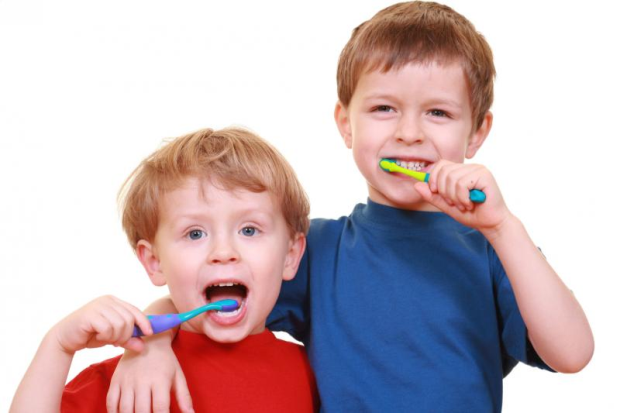 Healthcare Reform
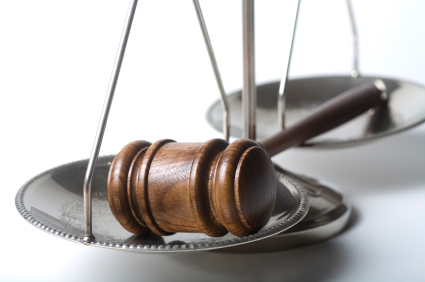 2011 – All Plans
Elimination of lifetime maximum dollar limits. 
Pre-existing conditions 
Plans may no longer impose pre-existing condition exclusions for children under age 19.
Coverage for adult children to age 26
State of WI mandate to cover adult children to age 27
Employees can enroll their adult dependent children during open enrollment for a January 1st, 2011 effective date.
Spending Accounts
Health savings accounts (HSAs) and flexible spending accounts (FSAs) may no longer be used to purchase over-the-counter drugs unless prescribed by a doctor.
Vision Plan
Plan administered by Vision Insurance Plan of America (VIPA)
Materials only plan
$10 deductible for 1st service/member
Review benefit summary
Life and Disability Plans
Life Insurance/AD&D
Administered by Principal
100% employer paid plan
All full-time benefit eligible employees
Benefit = 1 times annual salary to a maximum of $150,000
Includes AD&D benefit
Beneficiary election forms
Dependent Life Benefit
Spouse $2,000 term life benefit
Children (6mos. – 26yrs.) $2,000 term life benefit
Infants $500 term life benefit
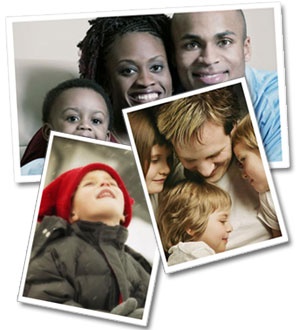 Short Term Disability
Plan through NML
Benefit duration – 13 Weeks
Elimination periods 
Accidents 
Benefits will begin on the 1st day of missed work
Illness 
Benefits will begin on the 8th day of missed work
Long Term Disability
The Foundation provides a long-term disability insurance plan in the event an employee is not able to return to work after exhausting all short-term disability benefits.  The specifics of the plan will be provided at the time a request for a long-term leave of absence is received.  Employees may elect to choose taxable or nontaxable long-term disability insurance.
Travel Accident
Plan administered by Medex
This is an accidental death and dismemberment benefit (2x salary) paid if you suffer an injury while traveling for business purposes.
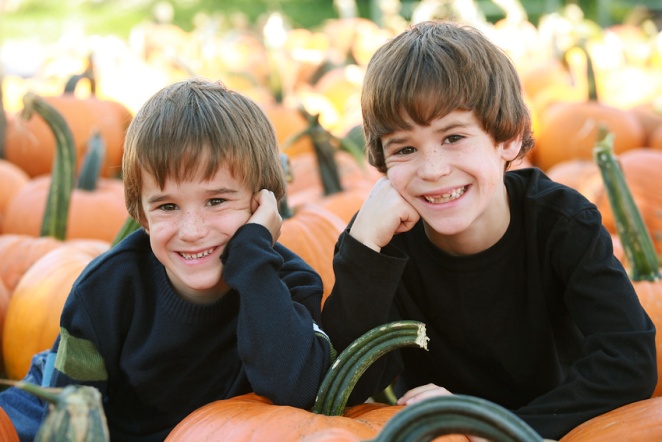 Simplified Employee Pension Plan (SEP)
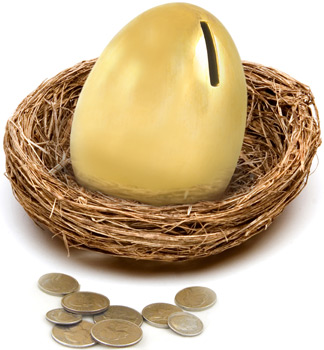 The Foundation contributes a discretionary amount which is approved by the Board of Directors each year.
403(b) Plan
The Foundation adopted a program enabling eligible employees to elect voluntary contributions to a 403(b) annuity or custodial account by means of salary reduction for retirement purposes.
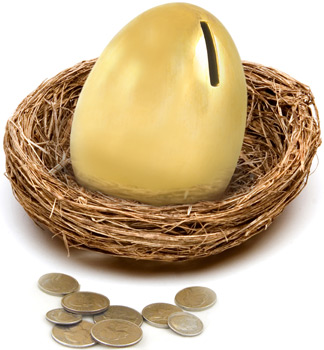 Employee Assistance Plan Horizon Health
The Foundation provides effective professional assistance relating the personal concerns for employees, their spouse (or significant other), their dependents, and others permanently residing in an employee’s household (related or not).
www.horizoncarelink.com
Login:  northwestern
Password:  eap4u
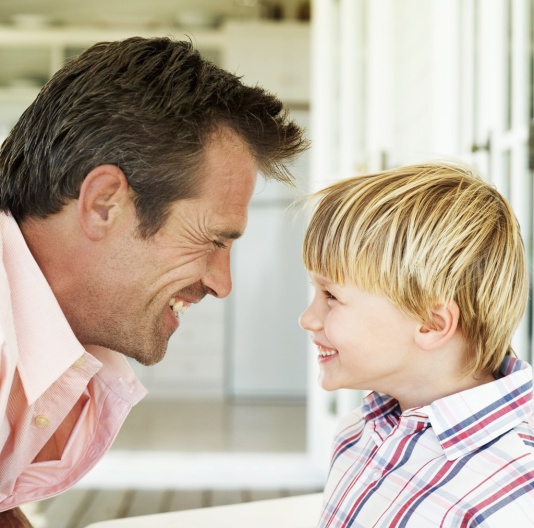 Conclusion and Announcements
Employee handbook update
Reminder to update forms with any changes
W-4 
Emergency contact information
Wellness team announcement
 Potluck Soup Social 
Monday January 24th, 2011
Wrap up